COVID-19: 		Lage National, 24.08.2020Informationen für den Krisenstab
Schätzung der Reproduktionszahl (R)
Schätzung der Reproduktionszahl (R):  
24.08.2020: 	0,98 (95%-Prädiktionsintervall: 0,82- 1,18) 
23.08.2020: 	1,08 (95%-Prädiktionsintervall: 0,85- 1,28) 
Schätzung eines stabileren R (7-Tage-R):
24.08.2020:  0,97 (95%-Prädiktionsintervall: 0,87 - 1,06) 
23.08.2020: 	1,07 (95%-Prädiktionsintervall: 0,96 - 1,19)
24.08.2020
1
[Speaker Notes: Quelle: Ordner des aktuellen Lageberichts S:\Projekte\RKI_nCoV-Lage\3.Kommunikation\3.7.Lageberichte]
7-Tages-Inzidenz nach Meldedatum Bundesländer (Datenstand 24.08.2020 0:00 Uhr)
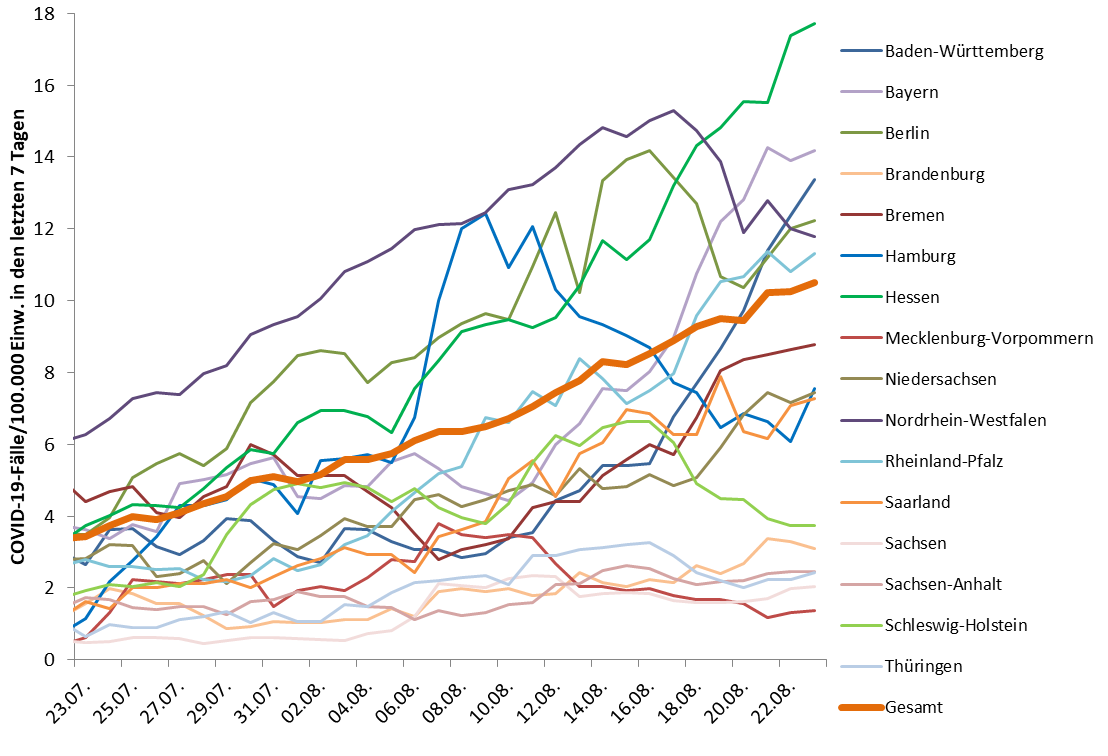 3.
2.
4.
1.
5.
6.
24.08.2020
2
[Speaker Notes: Datei Fallzahlen_kumulativ_Datum]
Geografische Verteilung in Deutschland: 7-Tage-Inzidenz
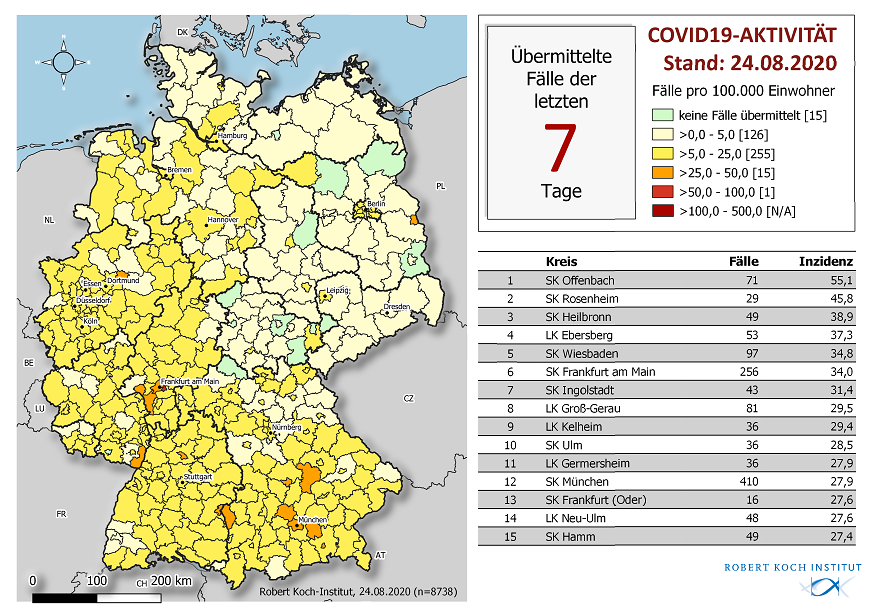 24.08.2020
3
Am häufigsten genannte Expositionsländer der in den Meldewochen 31-34 übermittelten COVID-19-Fälle, Stand 24.08.2020, 0:00 Uhr
24.08.2020
4
Angabe Expositionsort
24.08.2020
5